Temporary Addresses
Date: 2019-05-13
Authors:
1
Abstract
This contribution provides background information on the use of temporary addresses in IEEE 802, IEEE 802.11, and other standards. It is intended for the information and consideration of the IEEE 802 RCM TIG.

Note: Much of this information was presented to IEEE 802.11 Plenary in September 2017 [1]. Additional background information on the topic is found in [5].
2
Temporary Addresses in IEEE 802
IEEE 802 MAC address space is half global, half local
Global: EUI-48 based on OUI-48; typically permanent
Local: typically temporary
Temporary addresses can serve many different purposes
Examples from other technologies are included herein
Temporary addresses may be useful in 802.11
Vital to ensure that the address types are distinguishable
Foundation of distinguishable local addresses is established in IEEE Std 802 (per 802c-2017 amendment)
3
IEEE Std 802c: Key Facts
IEEE Standard for Local and Metropolitan Area Networks: Overview and Architecture – Amendment 2: Local Medium Access Control (MAC) Address Usage [2]
Standard approved: 2017-06-15; published 2017-08-25
802.1 Local Address Study Group, Nov 2014 - July 2015
PAR Authorized: 2015-06-11
Scope in brief: 
provide an optional local MAC address space structure to allow multiple administrations to coexist
designate a range of local MAC addresses for protocols using a Company ID (CID) assigned by the IEEE Registration Authority
range of local MAC addresses will be designated for assignment by local administrators
range of local MAC addresses for use by IEEE 802 protocols
Local Address: Example
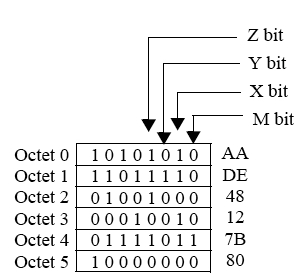 M bit (I/G bit): as before, 1 for multicast 
X bit (U/L) bit: as before, 1 for local
 Y and Z bits: new designations
5
SLAP
Structured Local Address Plan (SLAP): An optional standardized specification for the use of local medium access control (MAC) address space entailing the use of
Extended Local Identifier (ELI),
Standard Assigned Identifier (SAI), and 
Administratively Assigned Identifier (AAI)
addresses in specific disjoint ranges.
6
Assignment Protocols
An address assignment protocol assigning local MAC addresses to devices on a LAN should ensure uniqueness of those addresses.
When multiple address assignment protocols operate on a LAN without centralized administration, address duplication is possible, even if each protocol alone is designed to avoid duplication, unless such protocols assign addresses from disjoint address pools.
Administrators who deploy multiple protocols on a LAN in accordance with the SLAP will enable the unique assignment of local MAC addresses within the LAN as long as each protocol maintains unique assignments within its own address subspace.
7
SLAP Quadrants
“A” for AAI and “E” for ELI would have been nice, but prior IEEE RA assignments put ELI in the “A” quadrant.
8
second hex digit = A
ELI: Extended Local Identifier
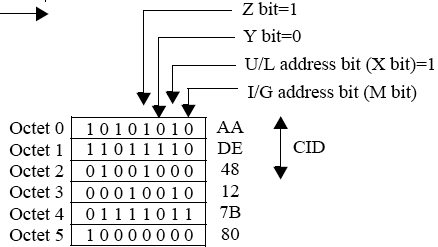 like an EUI, but with a Company ID (CID) instead of an OUI
 CID has X = 1 (local space).
IEEE Registration Authority (RA) assigns CIDs, all in SLAP 01
CID predates 802c
802c reserves 4 CIDs for the local administrator
9
AAI: Administratively Assigned Identifier
AAI: Administratively Assigned Identifier
second hex digit = 2
Administrators who wish to assign local MAC addresses in an arbitrary fashion (for example, randomly) and yet maintain compatibility with other assignment protocols operating under the SLAP on the same LAN may assign a local MAC address as AAI.
Reserved quadrant can be used like AAI, with reservations:
second hex digit = 6
may be administratively used and assigned in accordance with the considerations specified for AAI usage, without effect on SLAP assignments. However, administrators should be cognizant of possible future specifications… that would render administrative assignment incompatible with the SLAP.
10
SAI: Standard Assigned Identifier
second hex digit = E
Specification of the use of the SAI quadrant for SLAP address assignments is reserved for the standard forthcoming from IEEE P802.1CQ.
An SAI is assigned by a protocol specified in an IEEE 802 standard.
Multiple protocols for assigning SAI may be specified within various IEEE 802 standards. Coexistence of such protocols may be supported by restricting each to assignments within a subspace of SAI space.
In some cases, an SAI assignment protocol may assign the SAI to convey specific information. Such information may be interpreted by receivers and bridges that recognize the specific SAI assignment protocol, as identified by the subspace of the SAI. The functionality of receivers and bridges that do not recognize the protocol is not affected.
11
P802.1CQ
IEEE (Draft) Standard for Local and Metropolitan Area Networks: Multicast and Local Address Assignment
PAR authorized: 2016-02-05
Scope: This standard specifies protocols, procedures, and management objects for locally-unique assignment of 48-bit and 64-bit addresses in IEEE 802 networks. Peer-to-peer address claiming and address server capabilities are specified.
Need: Currently, global addresses are assigned to most IEEE 802 end station and bridge ports. Increasing use of virtual machines and Internet of Things (IoT) devices could exhaust the global address space. To provide a usable alternative to global addresses for such devices, this project will define a set of protocols that will allow ports to automatically obtain a locally-unique address in a range from a portion of the local address space. Multicast flows also need addresses to identify the flows. They will benefit from a set of protocols to distribute multicast addresses. Peer-to-peer address claiming and address server capabilities will be included to serve the needs of smaller (e.g. home) and larger (e.g. industrial plants and building control) networks.
See update [3]
12
Address Block Sizes (48-bit addresses)
How many is is 246?
IEEE manages EUI-48 space to support unique identification of hardware anywhere in the world for 100 years.
The SLAP gives IEEE 802 a space one quarter of that size to exploit for a LAN!
13
SLAP Happy
The SLAP offers:
organizations a block of ~17M addresses for innovative ELI uses
IEEE 802 a block of ~ 1.8*1013 addresses for innovative SAI uses
administrators a block of ~ 1.8*1013 addresses to do what they want while avoiding collision with ELI and SAI users
The SAI block is a huge opportunity for IEEE 802!
Let’s use it!
IEEE RA Tutorial –
Guidelines for Use of EUI, OUI, CID
IEEE Registration Authority assigns OUIs, CIDs, etc.
Provides tutorials on identifiers and policies:
http://standards.ieee.org/develop/regauth/tut
Tutorial on EUI (referenced in IEEE Std 802) [4]:
Guidelines for Use of Extended Unique Identifier (EUI), Organizationally Unique Identifier (OUI), and Company ID (CID)
Published August 2017, in coordination with 802c
15
Temporary Addresses in 802.11
Temporary addresses were introduced with 802.11aq (Pre-Association Discovery)
12.2.10 Requirements for support of MAC privacy enhancements
MAC privacy enhancements are enabled on a non-AP STA when dot11MACPrivacyActivated is set to true. The STA shall periodically change its MAC address to a random value while not associated to a BSS. The STA shall construct the randomized MAC address from the locally administered address space as defined in IEEE Std 802 ® -2014 and IEEE Std 802c™-2017…
Many comments were received on limiting randomization to less than the entire local address space, to leave room for other address types and algorithms.
802.11 RCM TIG is considering the limitations of purely random addresses, including needs to identify sender identity from source addresses [5].
Currently, in P802.11REVmd ballot, comment resolution has led to a proposal to allow a network to advertise its address policy [6].
Network can restrict  self-selected addresses to a subset of address space based on a specified address prefix.
Provides for future support of addresses allocated per P802.1CQ
16
Proposed MAC Address Policy ANQP [6]
Table 9-820a – MAC Address Policy field bits
17
Some Address Features
Uniqueness
most fundamental property
local (on the LAN), or universal
relevant to identity
Permanence/Longevity
relevant to trackability
relevant to management
Structure and Information content
Does the address convey information beyond identity? 
Can address convey location (e.g., IP)
other possibilities
18
Some Address Assignment Protocols
Stateful (per IETF)
typically server-based (e.g. DHCP)
Stateless (per IETF)
IPv6 “Stateless Address Autoconfiguration” (SLAAC)
could be based on IEEE EUI
requires Duplicate Address Detection (DAD) 
claiming
 device claims an address by announcement, but:
 may probe first for addresses in use
 may check afterwards for collisions 
P802.1CQ PAR mentions “peer-to-peer address claiming and address server capabilities”
Example: Bluetooth Link-Layer Privacy [7]
Public Device Address (PDA) is a permanent (global) EUI-48
Identity Resolving Key (IRK): shared secret (exchanged during pairing)
bound to a fixed identifier (e.g, PDA) by both devices
can be specific to the pair
sender chooses a random 22-bit prand
sender calculates a hash based on prand and IRK
Source Address is Resolvable Private Address (RPA) of prand and hash
receiver calculates hash from prand for each stored IRK
receiver finds a match and caches result
receiver can identify the source; those without IRK cannot
prerequisite: receiver can distinguish RPA from PDA
local bit <=> RPA
Hash (24 bits)
prand (24 bits)
1
0
20
Example: IPv4
IPv4 address can be globally routable
IPv4 address can be local
IPv4 address is hierarchical, with two components:
prefix: identifies network or subnet
host identifier: identifies interface
hierarchy provides for routing by network, not by address
802.11 local addressing could support this approach
		e.g. prefix could identify the associated AP
21
View from IETF: IPv6
• IPv6 unicast address (128 bits) includes:
- subnet prefix (n bits, typically 64)
- interface ID (IID) (128-n bits, typically 64)
used to identify interfaces on a link
formerly encouraged creation from IEEE EUI (e.g. RFC 4291)
RFC 7136: various new forms of IIDs have been defined: including temporary addresses [RFC4941], Cryptographically Generated Addresses (CGAs) [RFC3972] [RFC4982], Hash-Based Addresses (HBAs) [RFC5535] …
22
IETF: Temporary Addresses
SLAAC = “Stateless Address Autoconfiguration”
RFC 4941: Privacy Extensions for SLAAC in IPv6
 Sept. 2007
 …for interfaces whose interface identifier is derived from an IEEE identifier.  Use of the extension causes nodes to generate global scope addresses from interface identifiers that change over time, even in cases where the interface contains an embedded IEEE identifier. Changing the interface identifier (and the global scope addresses generated from it) over time makes it more difficult for eavesdroppers and other information collectors to identify when different addresses used in different transactions actually correspond to the same node.
Semantically Opaque Interface Identifiers
RFC 7217
 Apr. 2014
 temporary addresses can be challenging.... from a network-management point of view, they tend to increase the complexity of event logging, troubleshooting, enforcement of access controls, and quality of service.... some organizations disable the use of temporary addresses even at the expense of reduced privacy… may also result in increased implementation complexity
…Interface Identifier changes when the host moves from one network to another.  This method is meant to be an alternative to generating Interface Identifiers based on hardware addresses (e.g., IEEE LAN Media Access Control (MAC) addresses), such that the benefits of stable addresses can be achieved without sacrificing the security and privacy of users.
IETF CGA
CGA = “Cryptographically Generated Address”
RFC 3972
 March 2005
 interface identifier is generated by computing a cryptographic one-way hash function from a public key and auxiliary parameters.  The binding between the public key and the address can be verified by re-computing the hash value and by comparing the hash with the interface identifier.  Messages sent from an IPv6 address can be protected by attaching the public key and auxiliary parameters and by signing the message with the corresponding private key.  The protection works without a certification authority or any security infrastructure.
 includes collision count field based on duplicate address detection
Example: Authentication and Privacy can coexist
On a LAN, some devices strive for privacy
may use a randomized address
On a LAN, some devices may not value privacy but put value on other features, such as verification
example: access points should be easily found
address may be structured
Both types of devices should be able to coexist
random addresses should stay out of assigned space
receiver can then determine the type of address and respond accordingly
Summary
The local address space is huge and valuable.
The IEEE RA’s CID give companies a chance to innovate
SLAP supports ELIs based on CID
802 standards should not step on any company’s ELIs
SLAP specifies an AAI quadrant
Good place for randomization
SLAP specifies a reserved quadrant
802 standards should not step on it
SLAP offers a 44 bit SAI quadrant to IEEE 802 to exploit.
802 standards should put SAI to use in an orderly fashion.
Can implement versions of ideas from other technologies.
Let’s ensure protocol coexistence for best success!
References (1/2)
[1] R. Marks, “Local MAC Addresses in the Overview and Architecture based on IEEE Std 802c,” 2017-09-13 (IEEE 802.11-17/1466r01)
[2] IEEE Standard for Local and Metropolitan Area Networks: Overview and Architecture – Amendment 2: Local Medium Access Control (MAC) Address Usage (2017-06-15)
[3] M. Riegel, “P802.1CQ MAC Address Assignment Requirements,” 2019-05-12 (IEEE 802.11-19/0851r00)
[4] “Guidelines for Use of Extended Unique Identifier (EUI), Organizationally Unique Identifier (OUI), and Company ID (CID),” IEEE Registration Authority (2017-08) http://standards.ieee.org/develop/regauth/tut
References (2/2)
[5] A. Andersdotter, “Summary of discussions on randomized and changing MAC addresses 2014-2019,” 2019-05-13 (IEEE 802.11-19/0623r3)
[6] R. Marks, A. de la Oliva, S. McCann, and M. Hamilton, “MAC Address Policy ANQP,” 2019-05-13 (IEEE 802.11-19/0286r6)  
[7] S. Gupta and R. Kumar, “BLE v4.2: Creating Faster, More Secure, Power-Efficient Designs—Part 2,” 2016-09-27
https://www.electronicdesign.com/communications/ble-v42-creating-faster-more-secure-power-efficient-designs-part-2